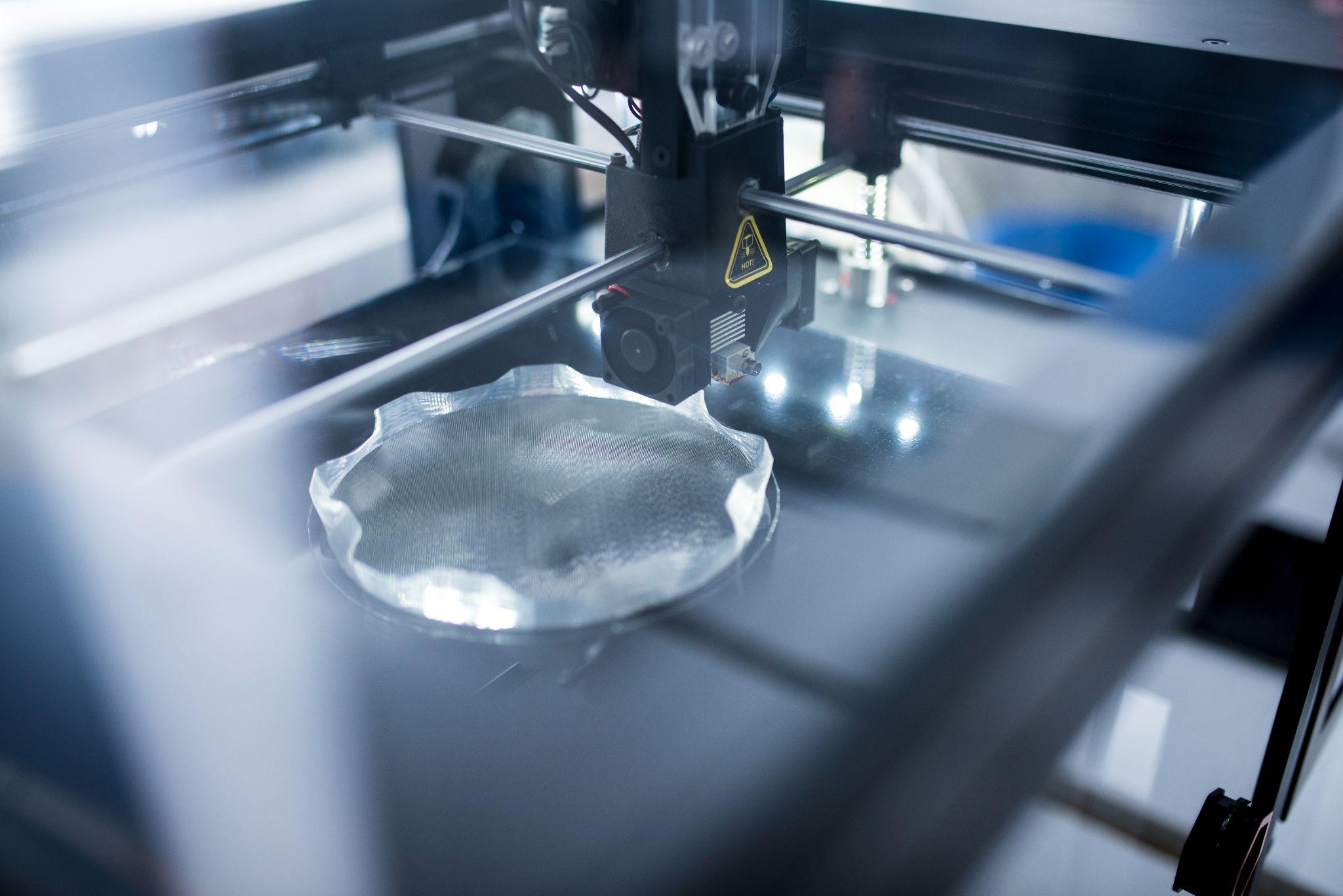 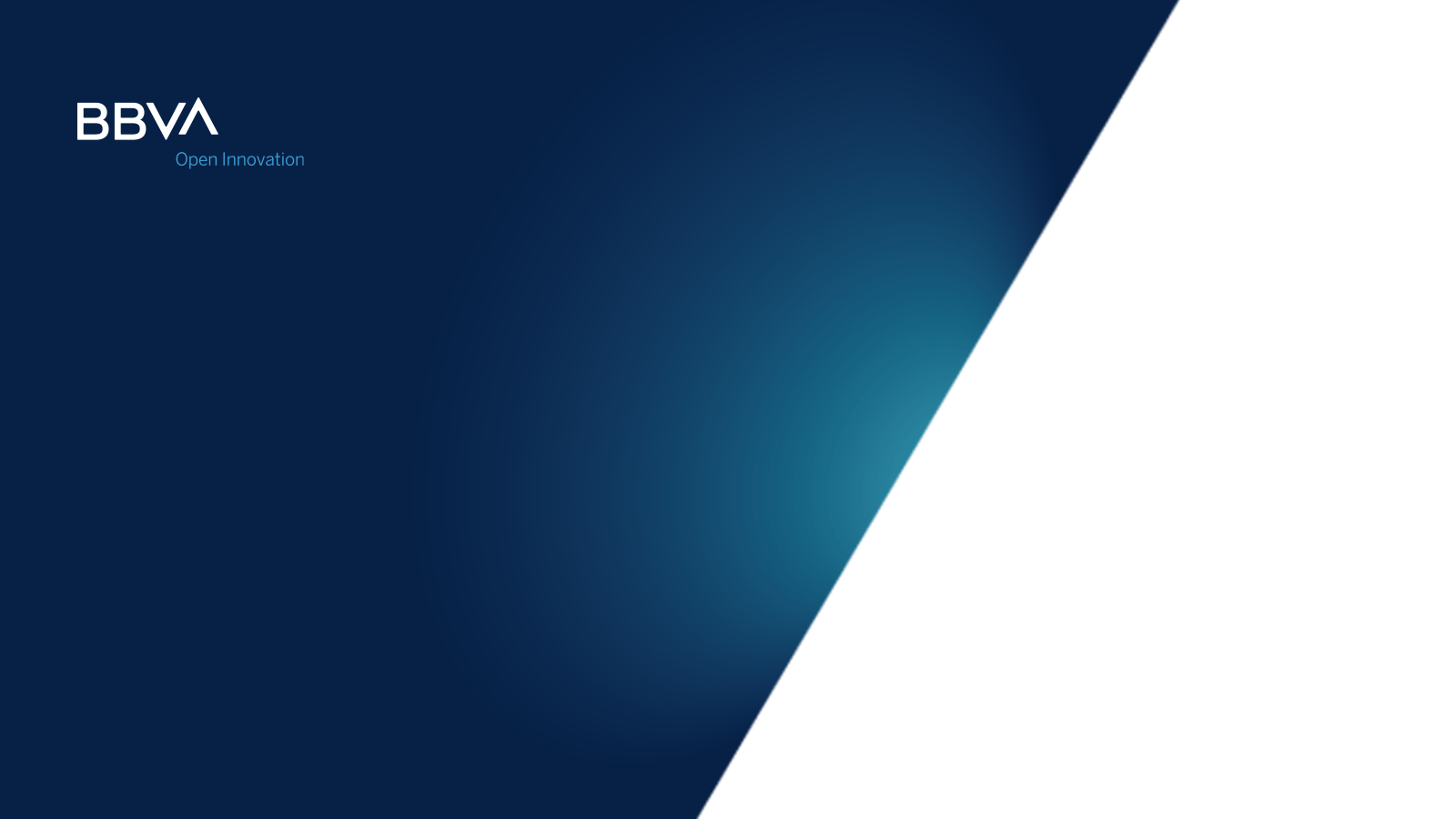 Innovation Masterclass
Impresión 3D para iterar e innovar
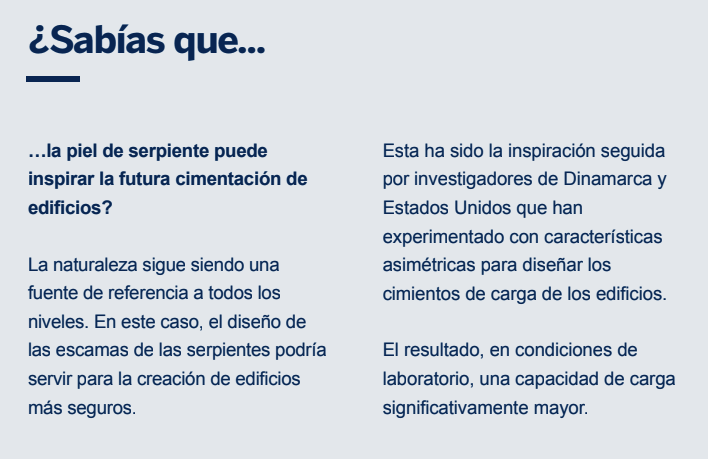 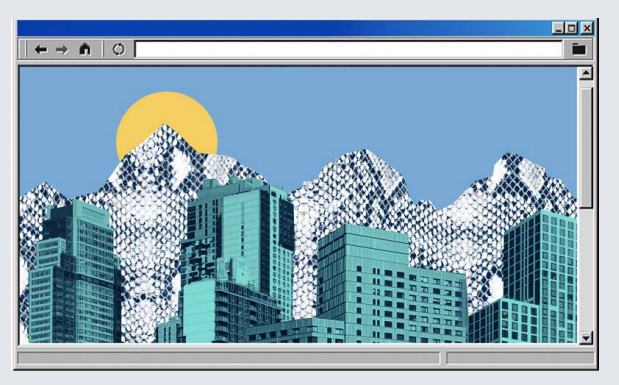 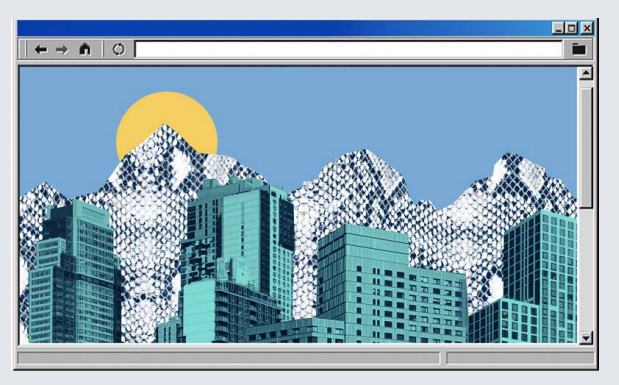 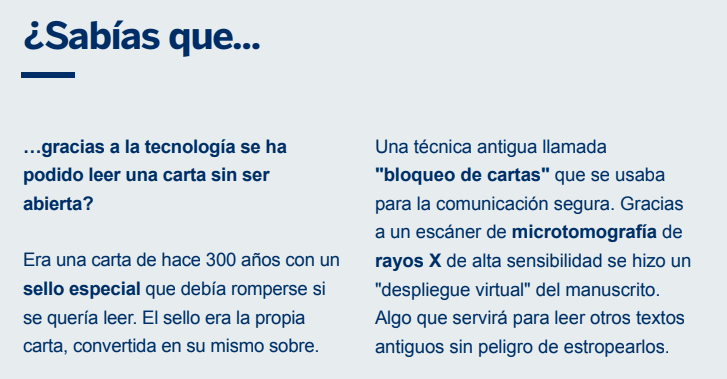 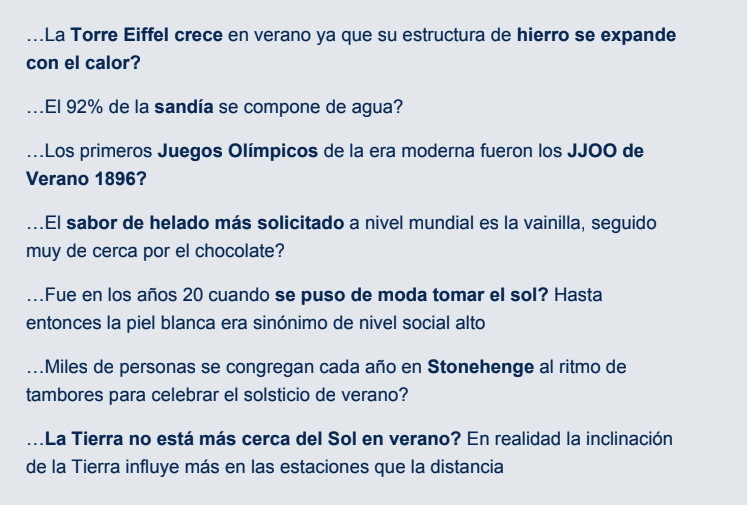 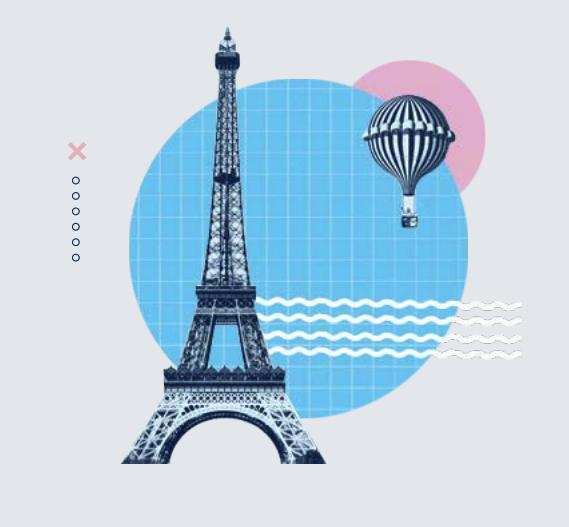 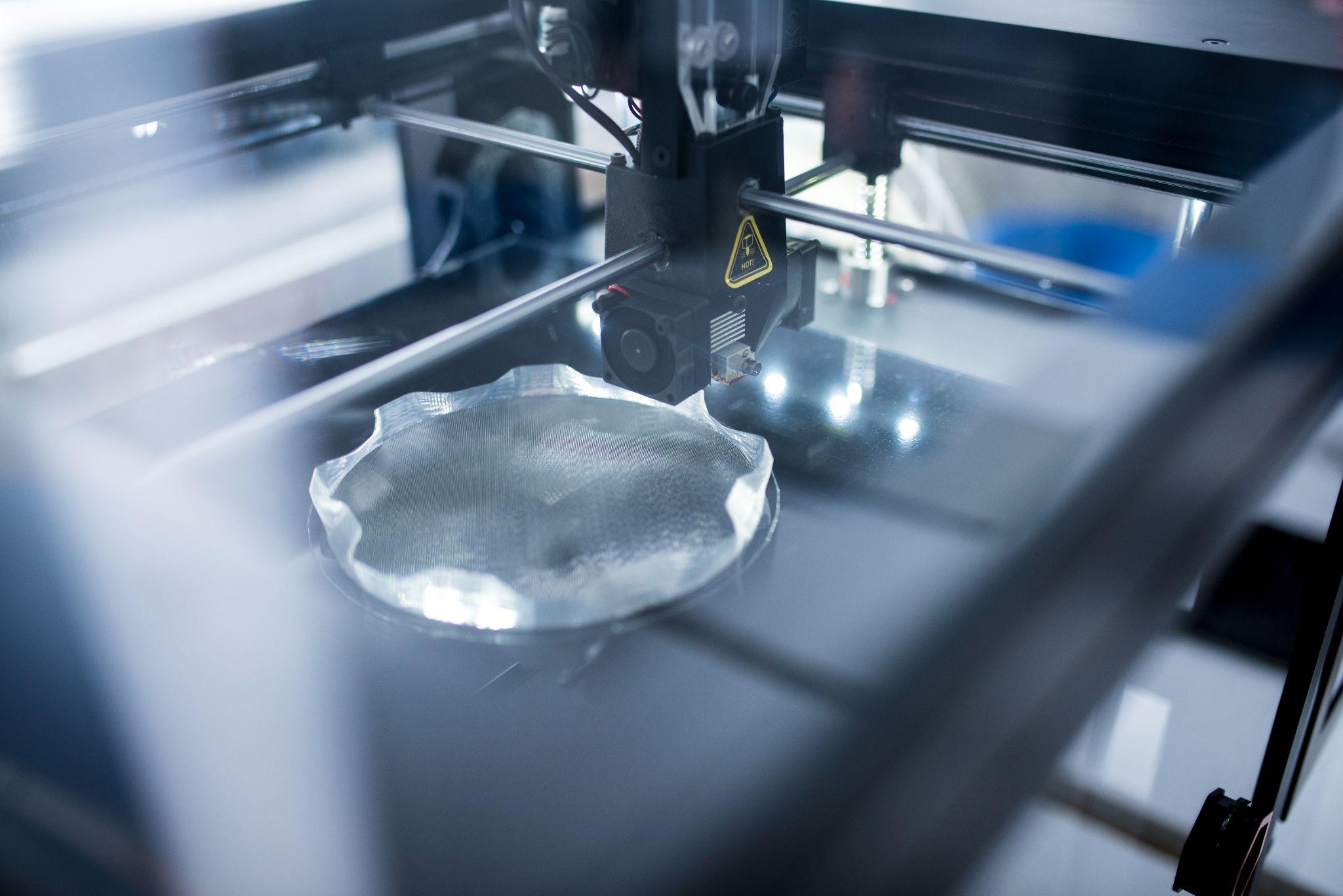 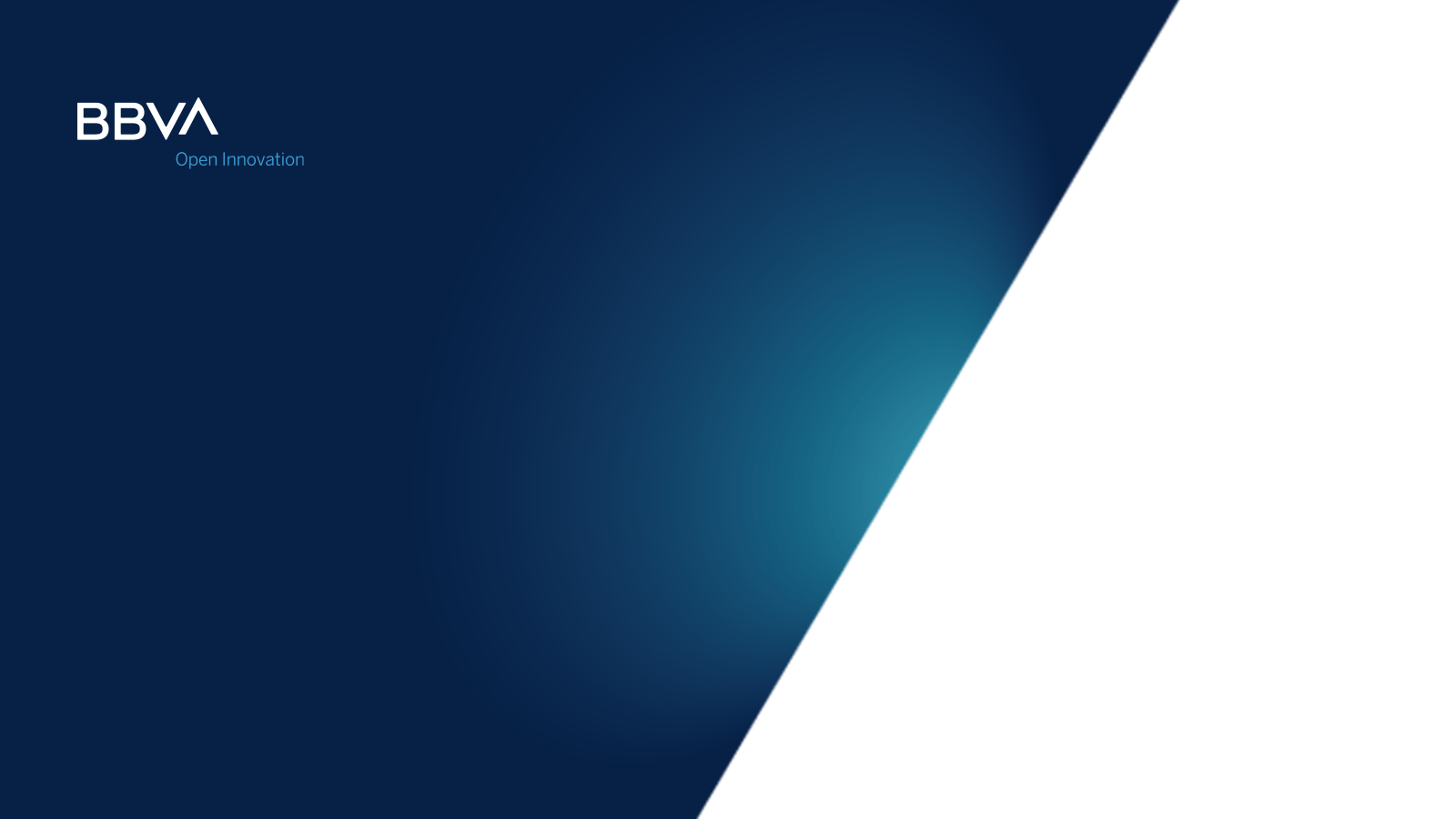 Innovation Masterclass
Impresión 3D para iterar e innovar
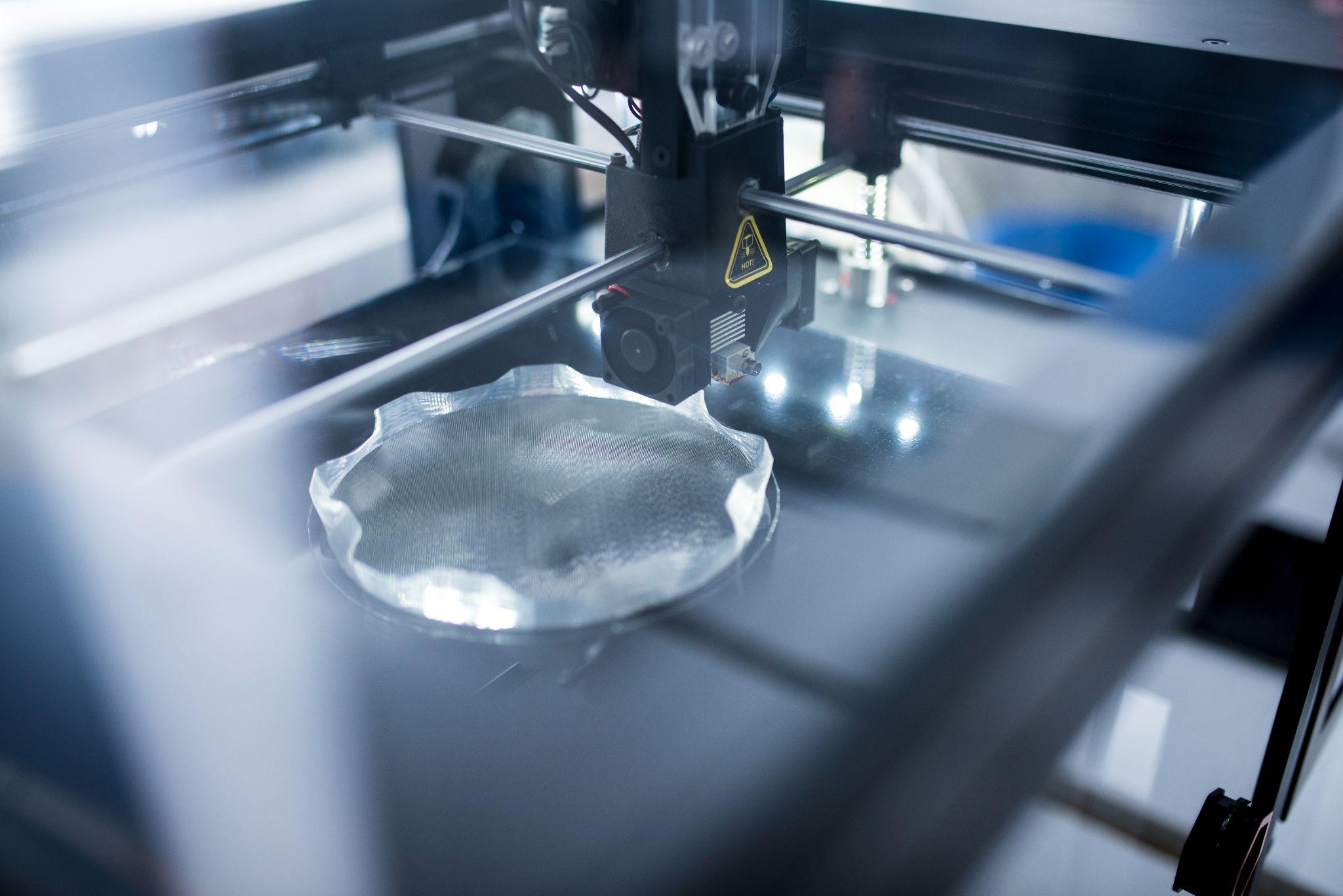 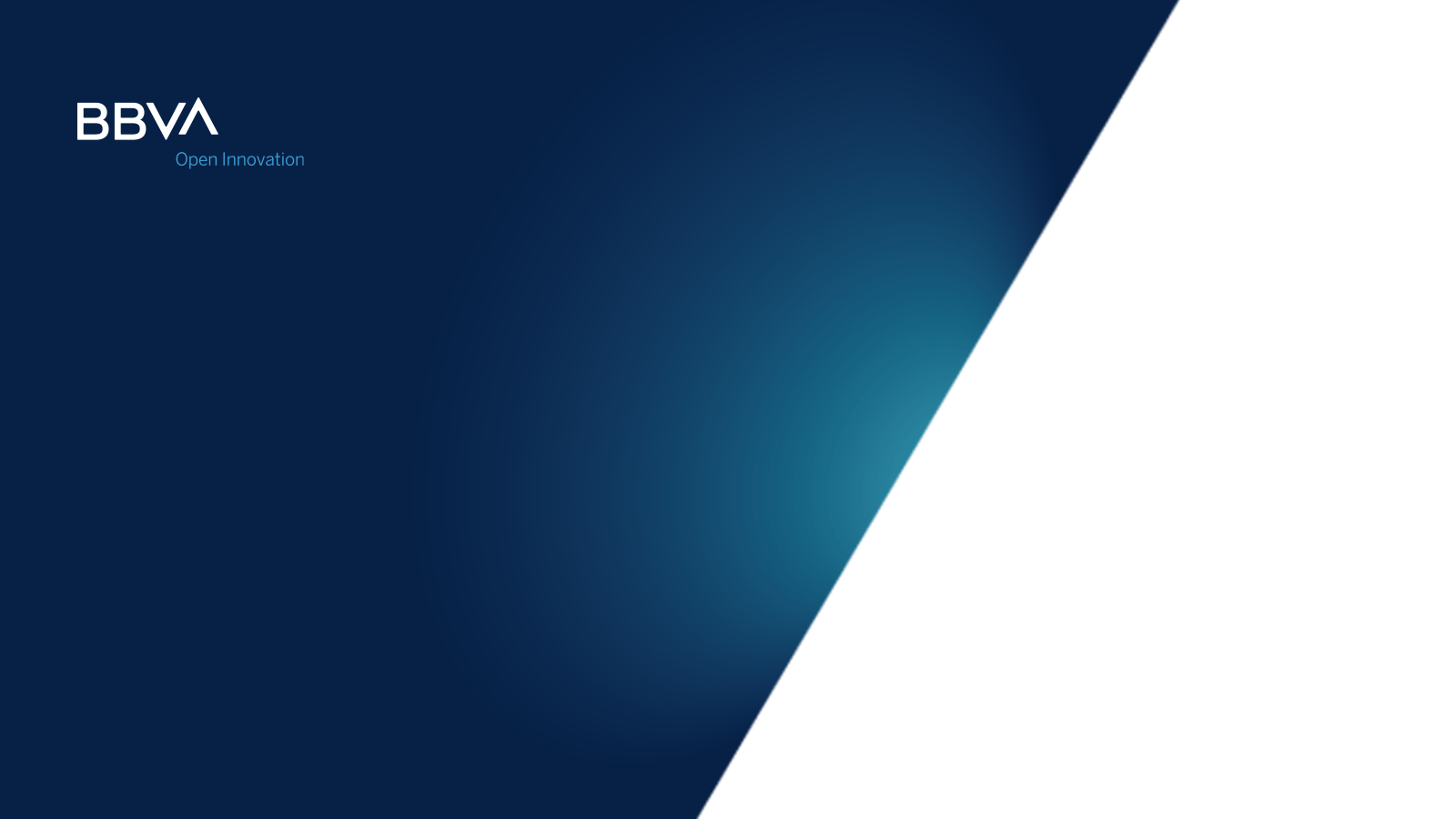 Innovation Masterclass
Impresión 3D para iterar e innovar
Eric Pallarés García, CTO de BCN3D
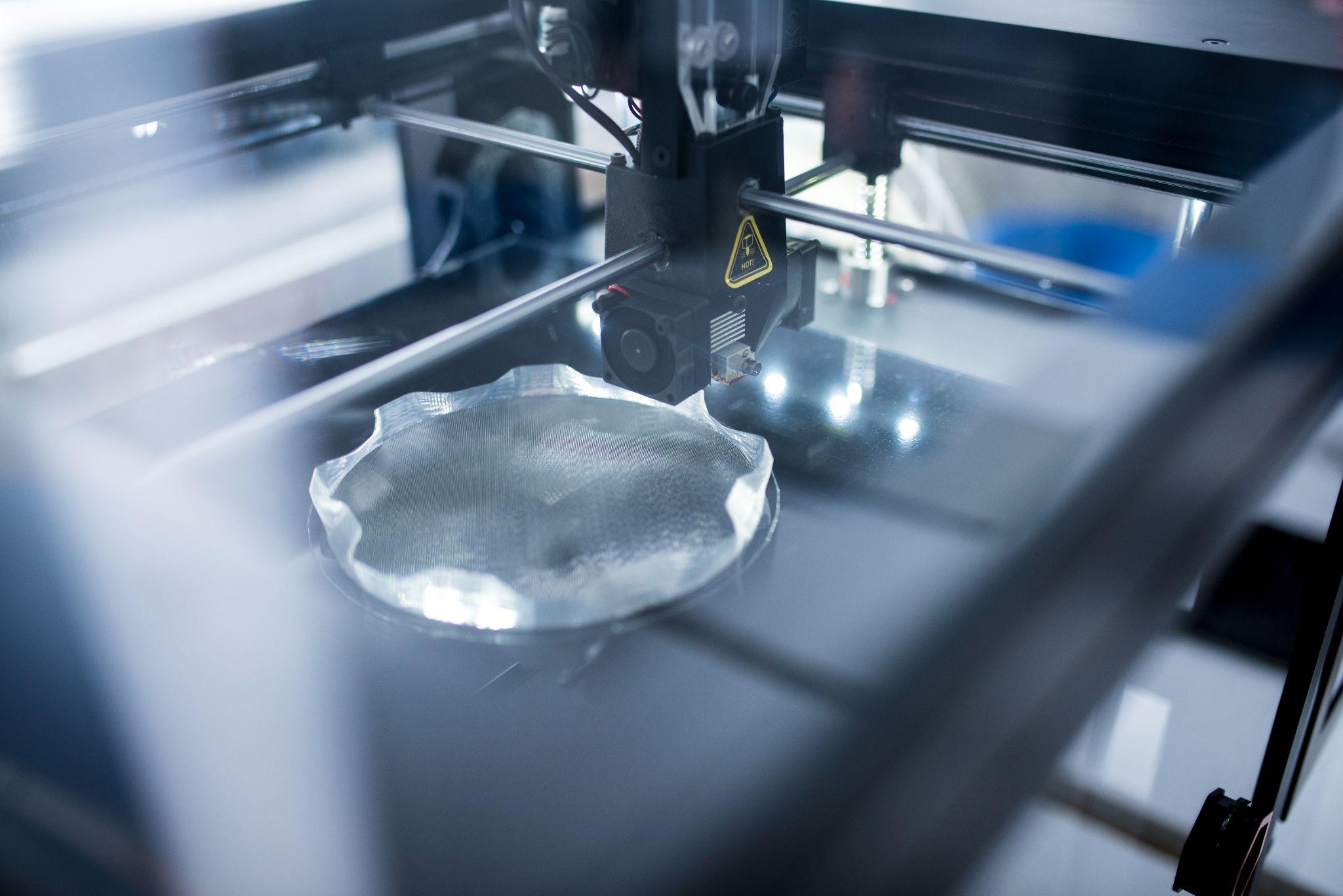 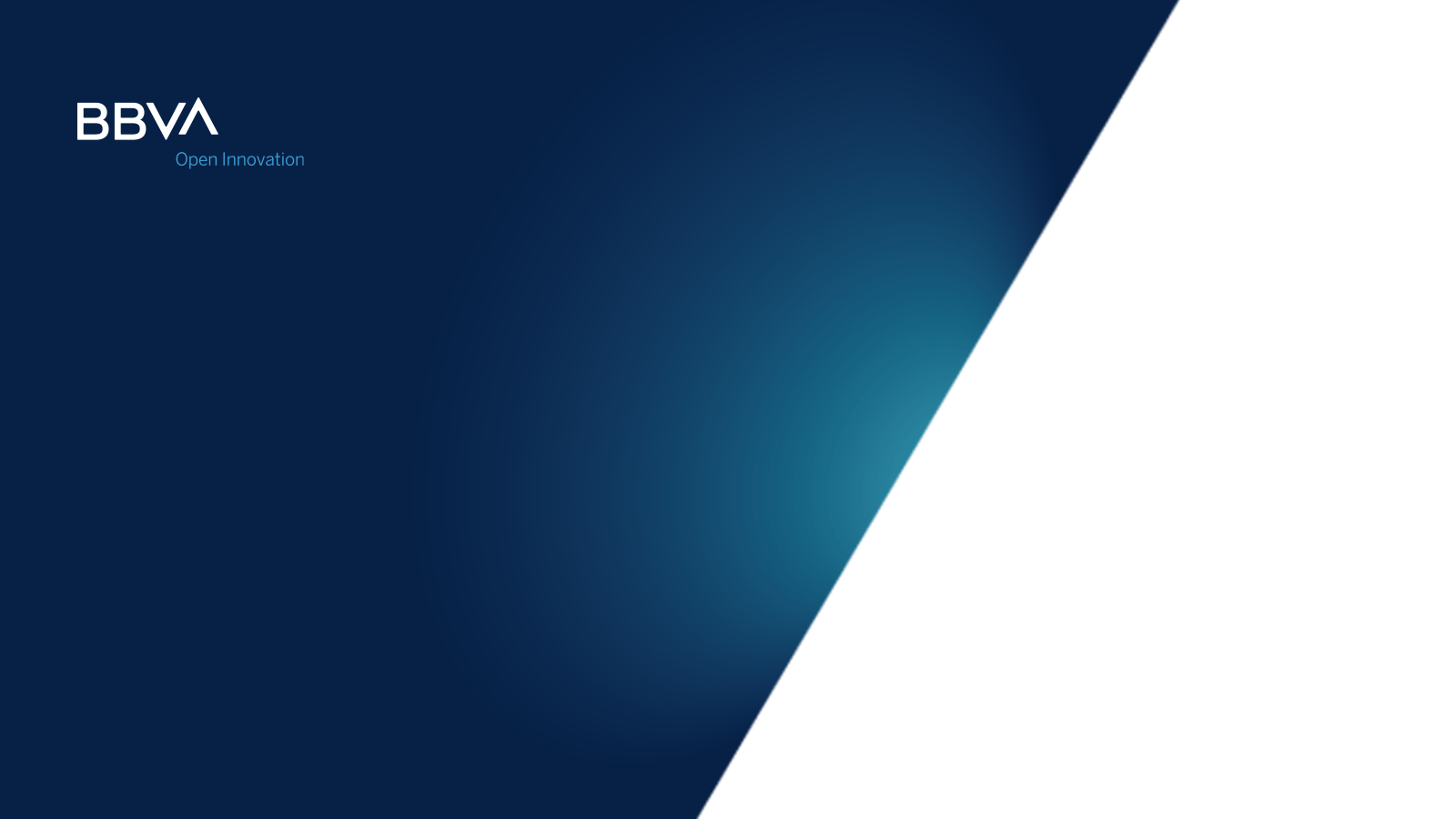 Innovation Masterclass
Impresión 3D para iterar e innovar
Encuesta de satisfacción
Newsletter de Open Innovation
Próximos 
eventos
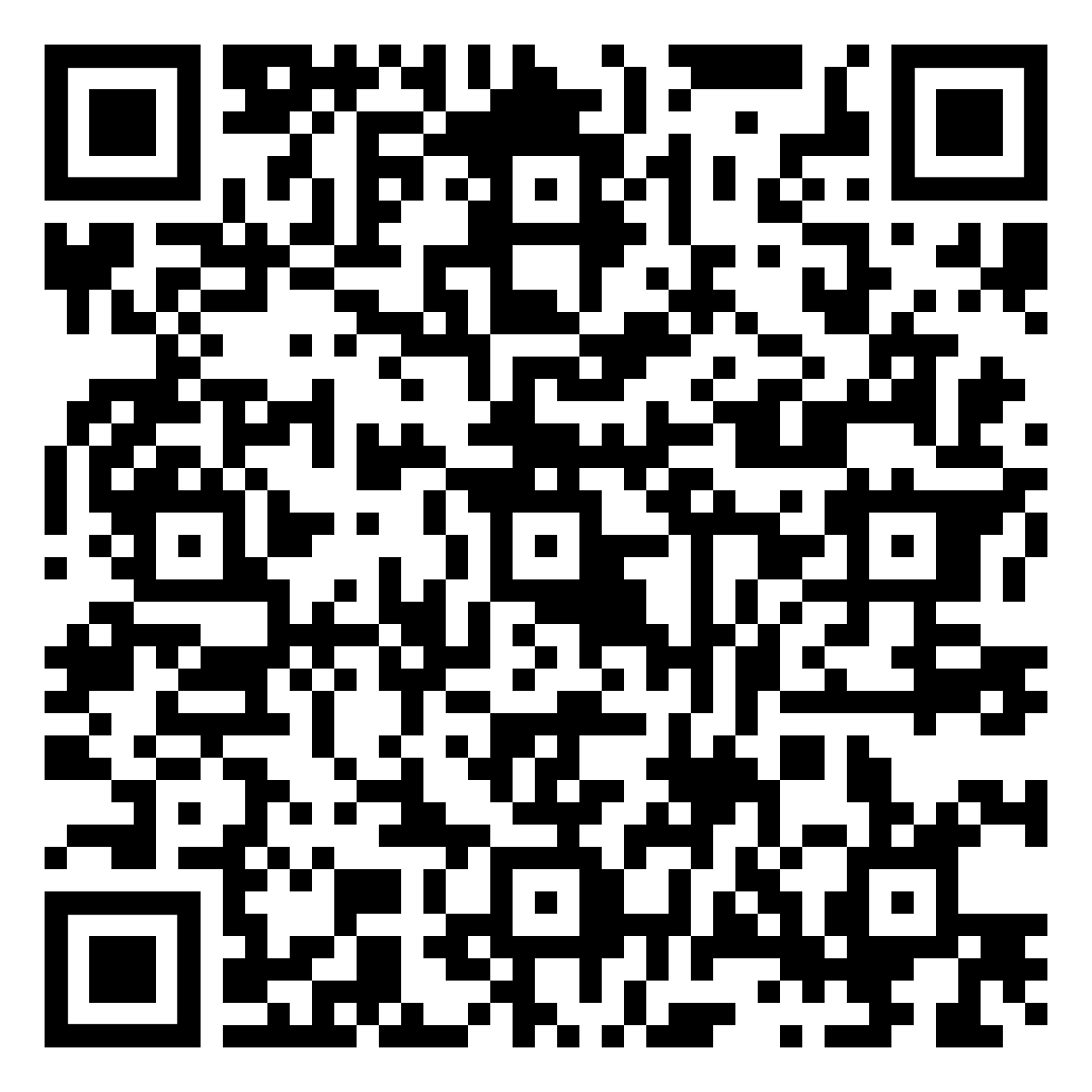 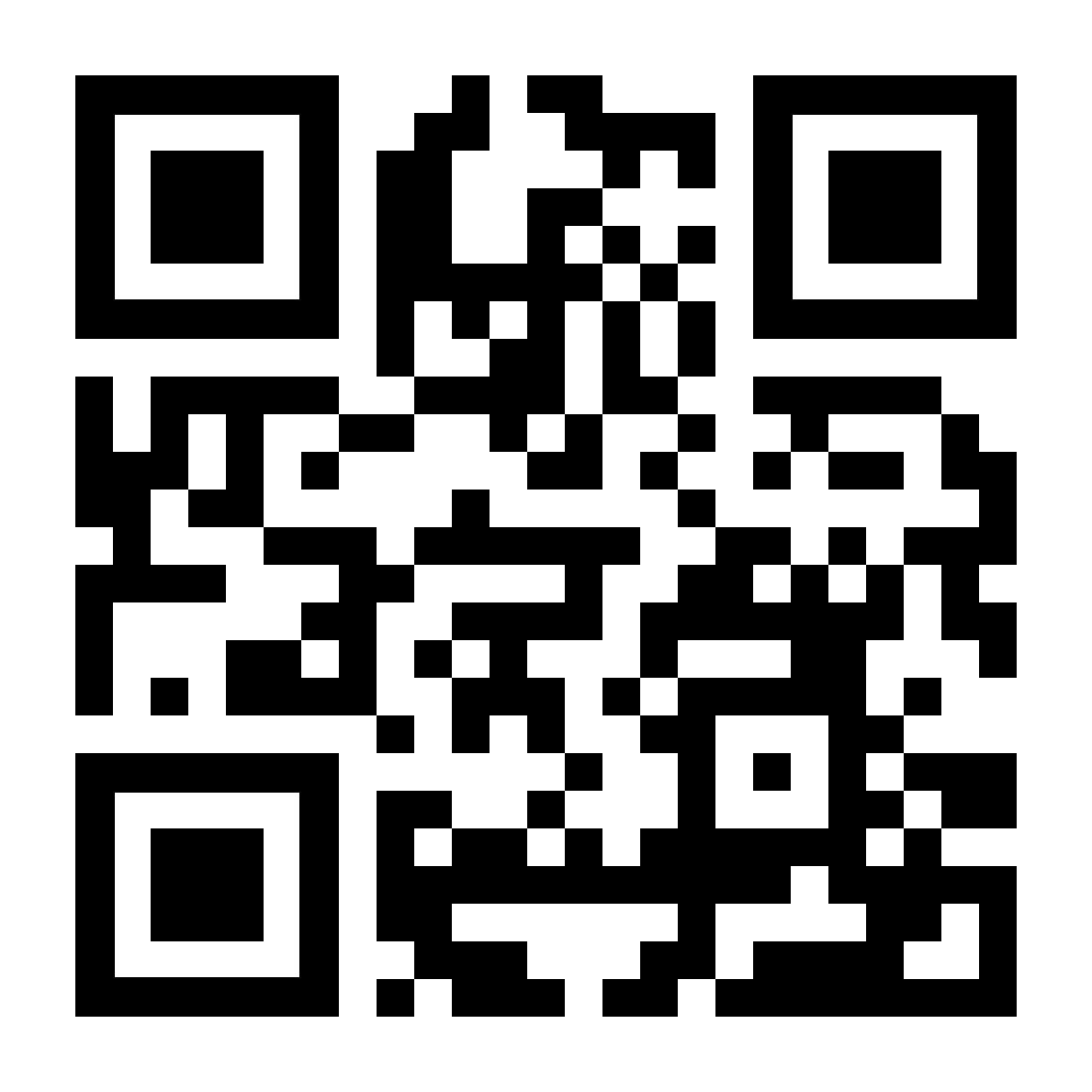 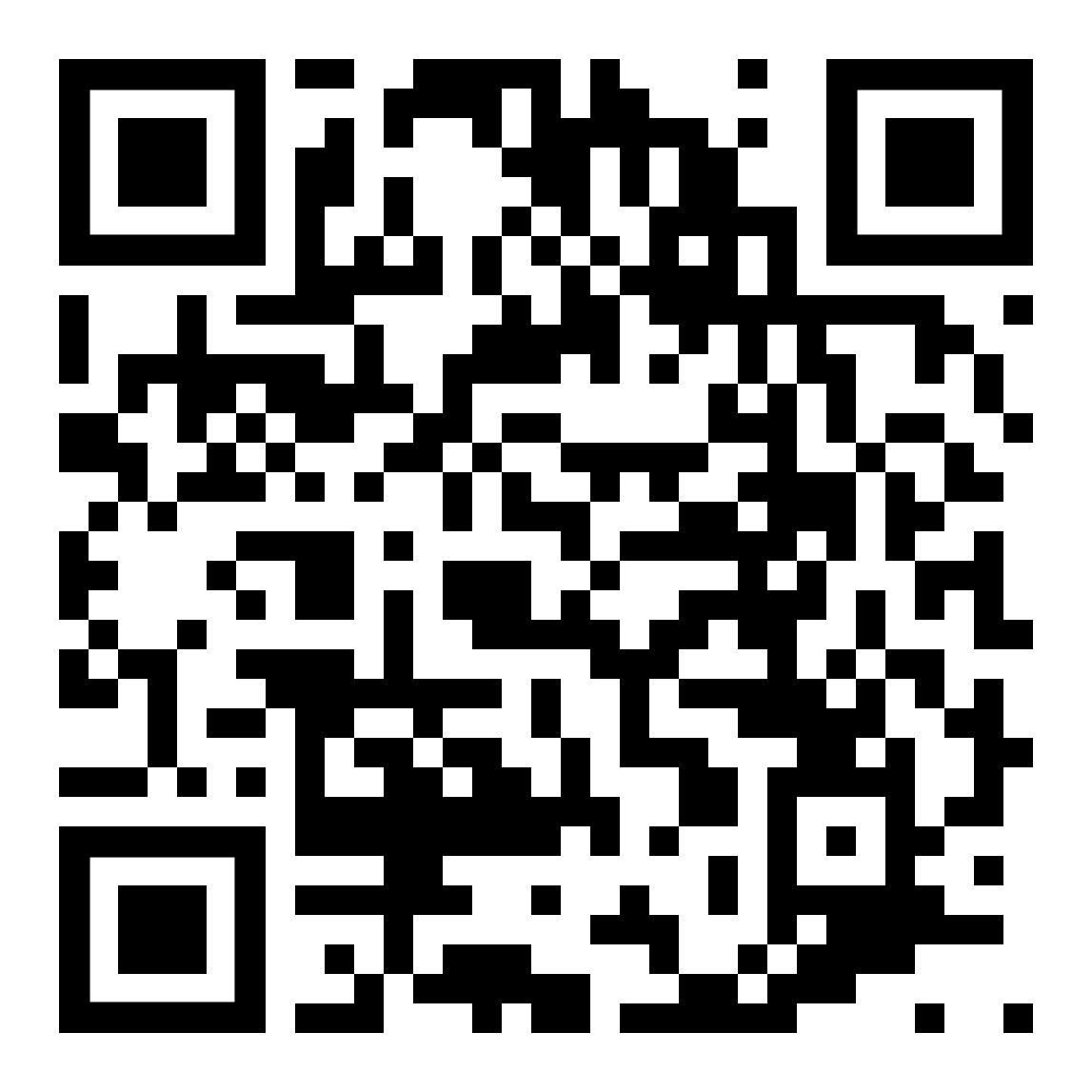